PRAGUE – Supporting Innovation through Digital Transformation
Sarka Fila Tomanova, Head of Project Preparation and Implementation Unit
City of Prague
Agenda
Prague as a Smart City
Prague as a Lab
1
2
3
Prague as a Hub
Creating sandbox for developing and testing new technologies in the city.
Our strategy to support new technologies for better life in the city.
Exploring and nurturing disruptive technologies for city innovation.
Prague in a nutshell
# 6th major European city of the future in business friendliness (2018/2019)

# 25% of national GDP created in Prague (Prague = 13% of Czech population) 

# 8 higher public education institutions located in Prague (44% share on country‘s total)

# 49 public research institutions located in Prague (67% share on country‘s total)

# 50 – 100 AI engineers per year produced by Prague Universities (more than Montreal)

# cost of living index in Prague is 51.86% lower than in New York
3
Our network
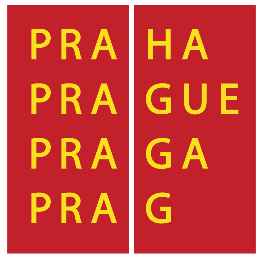 Golemio – open data platform
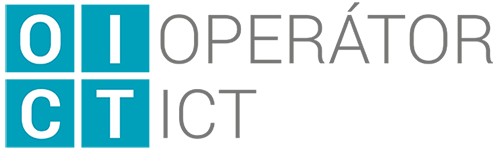 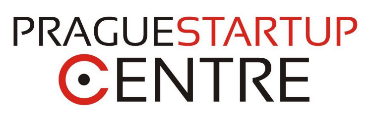 Business Innovation Center
Prague Innovation Council
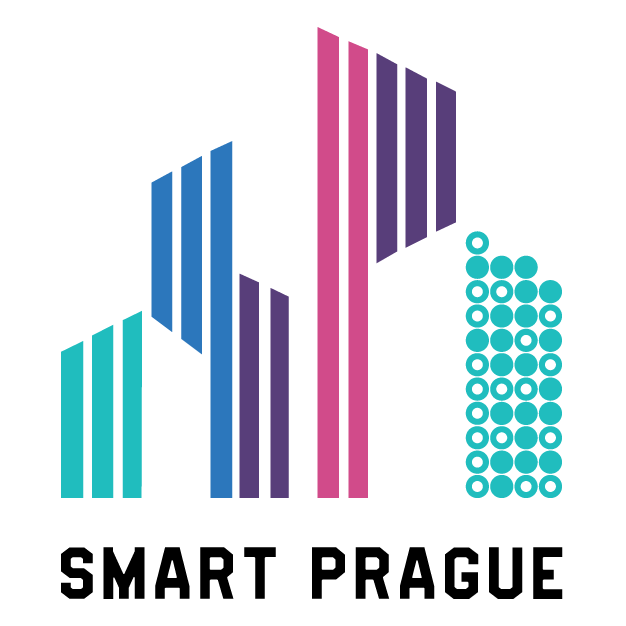 RIS
Urban development
Innovation strategy till 2030
Citizen-driven innovation
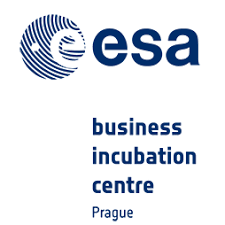 Startup accelerator and incubator
Space technologies incubator
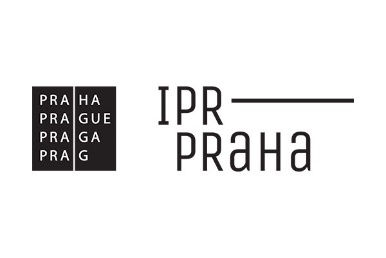 The Vision of Smart Prague
A HIGHER QUALITY OF LIFE IN A PROSPEROUS CITY  THANKS TO THE ACTIVE USE OF MODERN TECHNOLOGIES
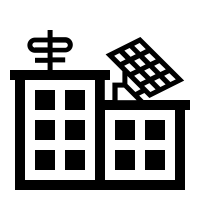 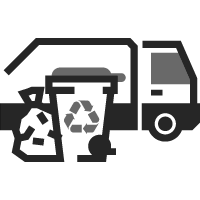 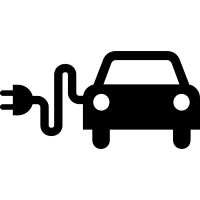 Mobility of the future
Intelligent control systems
Infrastructure for e-cars and e-Carsharing
Smart parking and payment
A waste-free city
Use of communal waste
Use of waste water and rain water
Smart buildings and energy
Independent sources
Energy efficiency
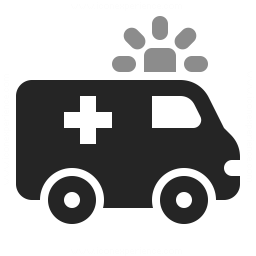 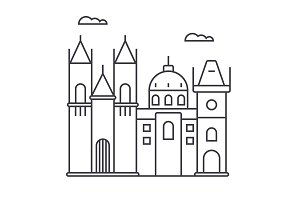 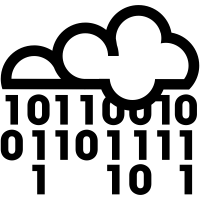 People and the urban environment
Safety with smart equipment
Advanced assistance
Improved data environment
Attractive tourism
Navigation to locations
Universal tourist card
Tourism mobile app
Data fields
Unified, transparent, safe  communications network
Simulation in 3D virtual  model of Prague
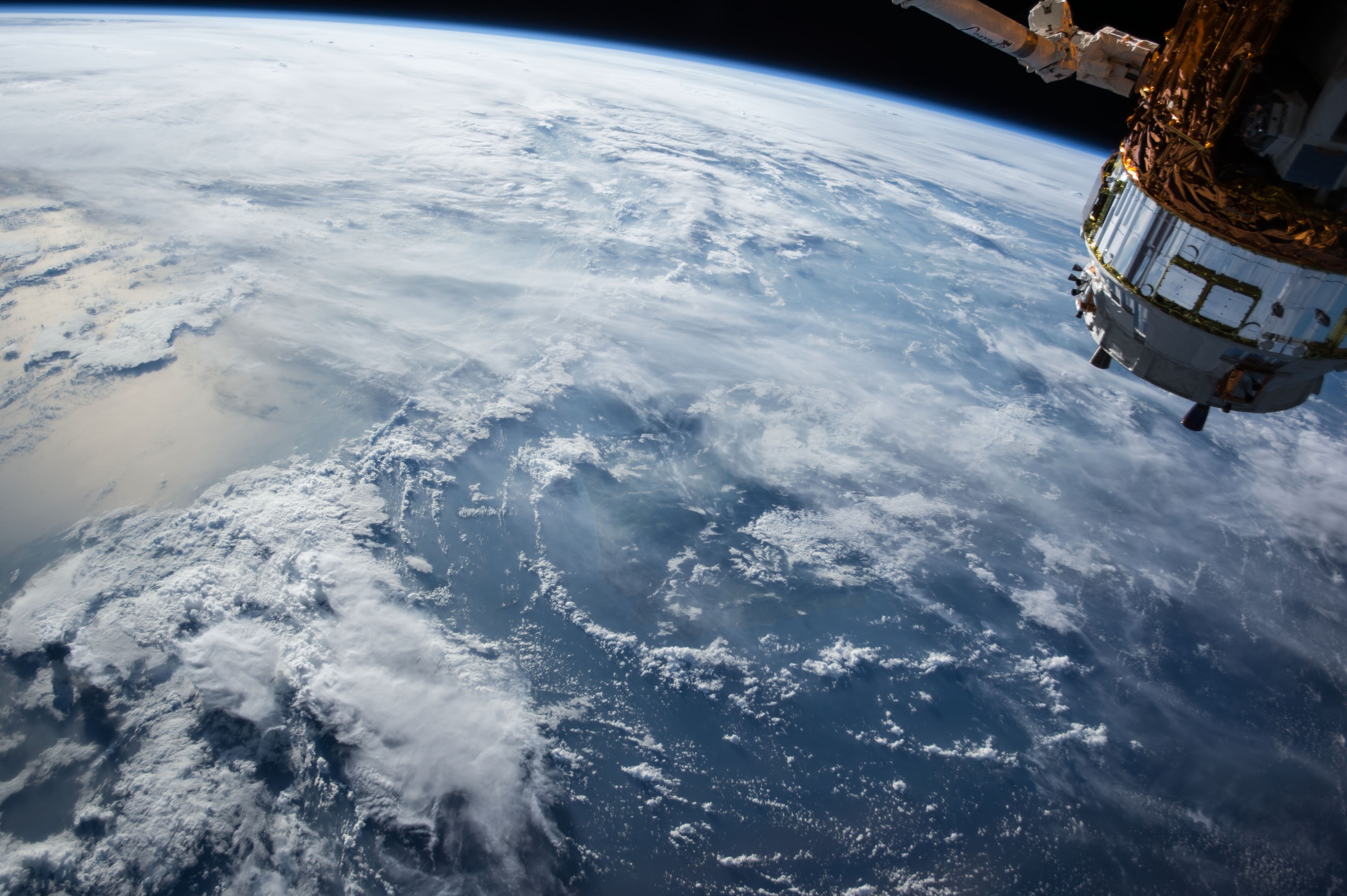 PRAGUE as a Hub
A Place Where to Connect & Thrive
Prague – Innovation Hub
SUPPORTING INNOVATION VIA CONNECTING THE KEY PLAYERS IN TRIPLE HELIX MODEL
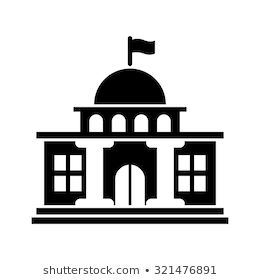 Business Innovation Center
One-stop-shop for business in Prague
Connecting public, private and R&D sectors
Online and Offline consultant services
Free of charge
Event space – education, support, networking
GOVERNMENT
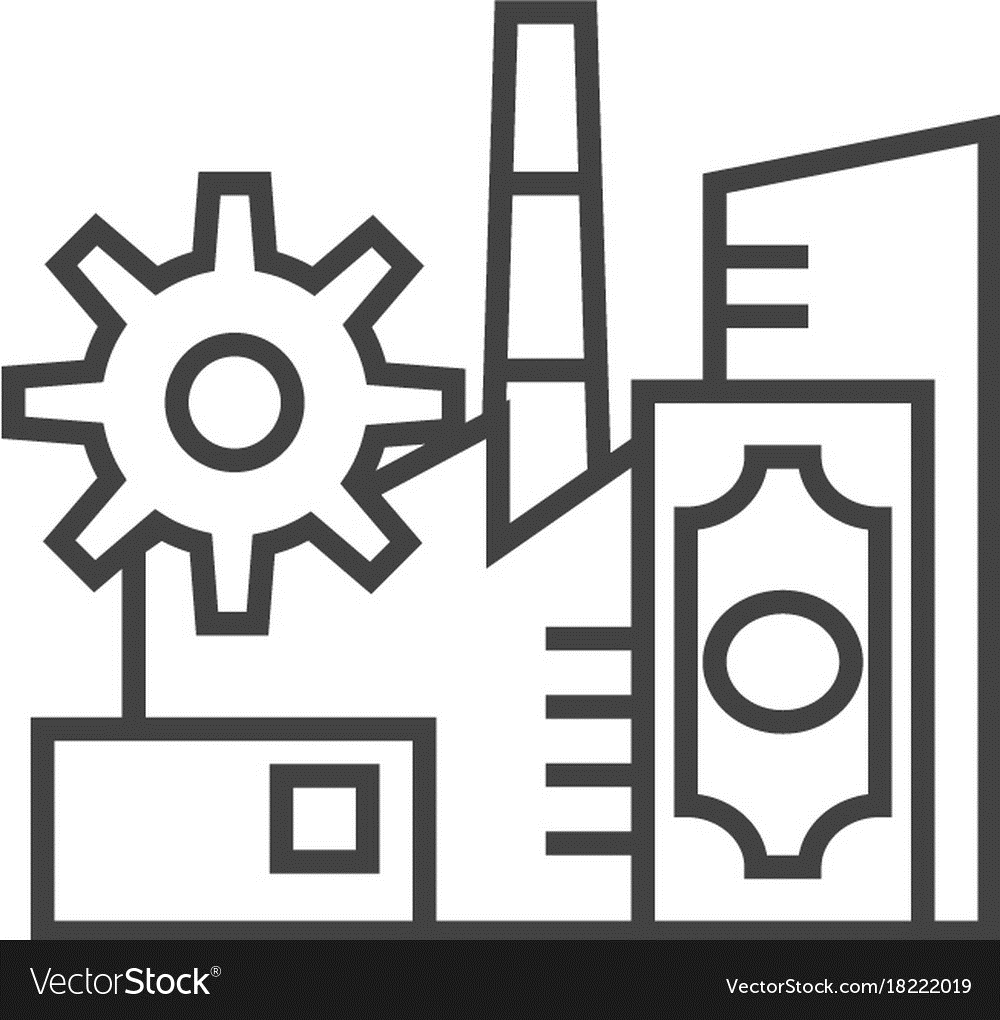 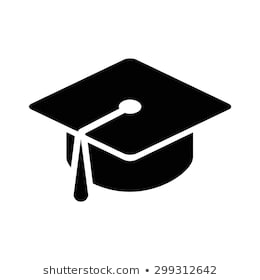 INNOVATION
BUSINESS
ACADEMIA
7
Prague – Center of Space Acitivities
Headquarters of European GNSS Agency (GSA)

European programs of satellite navigation Galileo and EGNOS 

Expertise in the area of satellite navigation

Concentration of experts and availability of know-how sharing

ESA.BIC Prague - 1st incubator of its kind in the region of CEE

Transfer of space technologies down to earth 
(Space → Aviation → Automotive)
8
Prague – AI Superhub
Initiative of Czech Academy of Sciences, Czech Technical University, Charles University and the City of Prague

Financed from combined resources: private and public (city level, state level and EU level)

Strong knowledge base
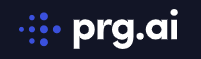 9
Prague – MOBiLus Innovation Hub East
Promoting innovation projects in urban mobility

The knowledge triangle of the top industries, cities and science subjects – triple helix R&D transfer

STRATEGIC OBJECTIVES:
Space & urban reorganisation
Education & Training
Research & Technology innovation
Business creation & entrepreneurship
Regulation & behavioral change
10
PRAGUE as a Lab
A Place Where to Test & Innovate
Autonomous Driving
GOVERNMENT ACTION PLAN ON AUTONOMOUS DRIVING:
construction of test track by the government
legislative changes 
government subsidies
PRAGUE – PLACE WHERE TO TEST
urban area (including Old Town) & Suburban area
GOLEMIO

Virtual City model
GSA - satellite navigation GALLILEO & EGNOS
12
Public Transport
HIGHLIGHTS
5th best public transport in the world
1,23 bil. passengers annually 
76% electric transportation, 24% fossil fuels
Modal split: 59% public transport, 41% individual (car) transport
COMPLEX TEST BED FOR MOBILITY INNOVATION:
Complex public transport system
Several means of transportation (metro, trams, buses)
High density of connectivity
Billions of passengers transported annually

GOALS:
Utilizing the complex public transport system
Creation of complex transport system:
METRO 
48% passengers
3 lines
66 km
GoA 2 technology
TRAMS 
28% passengers
34 lines
142,7 km
BUSSES
24% passengers
142 lines
834 km
E-CARSHARING + BUSSES + METRO + TRAMS
13
Prague – Lab of Decentralized Economy
#1 Bitcoin Metropolis (Forbes, 2018)

Exploring the potential of blockchain in public sector

Close cooperation with key players - Blockchain Republic

Innovation vouchers

Education

Supporting startups and SMEs – hackathons, incubators and accelerators
14
Thank you for your attention!
Sarka Fila Tomanova
City of Prague
sarka.fila.tomanova@praha.eu